Figure 3. (A) Anatomical locations of recording sites and object-selective neurons in both monkeys. X and O, recording ...
Cereb Cortex, Volume 17, Issue suppl_1, September 2007, Pages i41–i50, https://doi.org/10.1093/cercor/bhm070
The content of this slide may be subject to copyright: please see the slide notes for details.
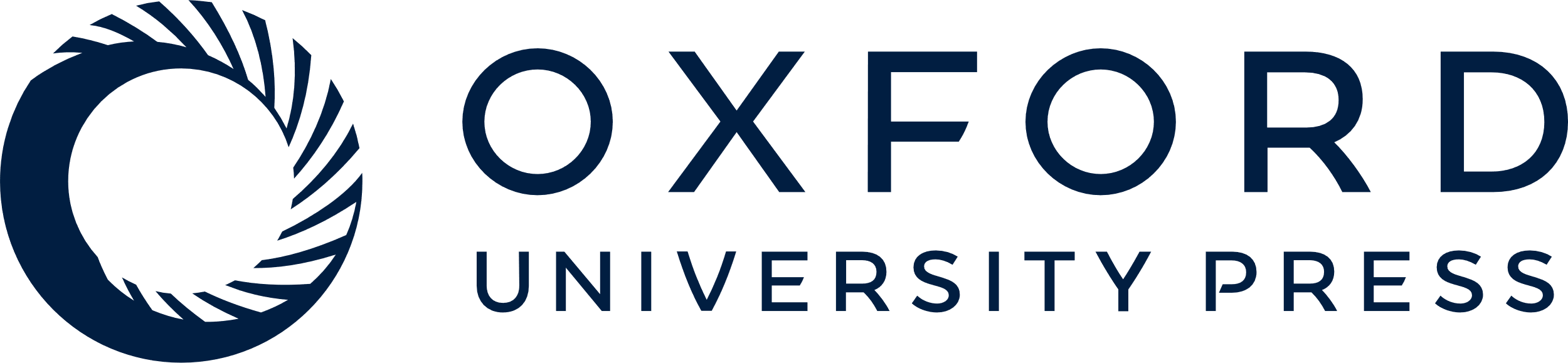 [Speaker Notes: Figure 3. (A) Anatomical locations of recording sites and object-selective neurons in both monkeys. X and O, recording sites at which neurons selective for the first object or the second object during the 2-object delay period were found, respectively. Black dots, locations at which neurons were recorded, but no object-selective neurons were encountered. Multiple neurons were recorded at many locations. (B) Relative proportions of neurons selective during the 2-object delay period for only the first object, both objects, or only the second object. Area is to scale.


Unless provided in the caption above, the following copyright applies to the content of this slide: © The Author 2007. Published by Oxford University Press. All rights reserved. For permissions, please e-mail: journals.permissions@oxfordjournals.org]